Alcohol
Alcoholgebruik onder scholieren van 12 t/m 16 jaar

Laatste cijfers uit 2021
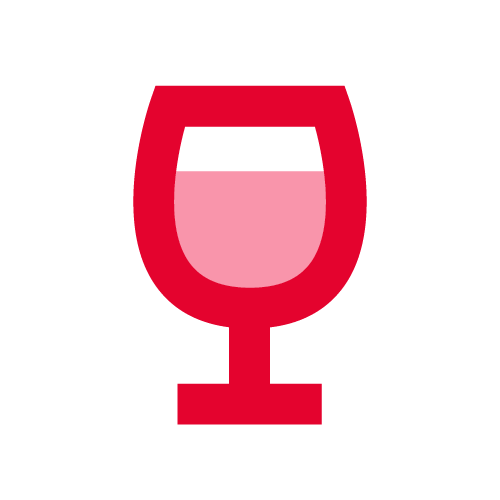 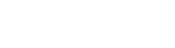 Hoeveel scholieren drinken alcohol?
Bijna de helft van de scholieren (48%) heeft ooit in het leven alcohol gedronken.
Iets meer dan een kwart (28%) deed dit in de afgelopen maand.
Er zijn geen verschillen te zien tussen jongens en meisjes.
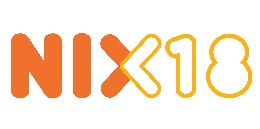 Alcoholgebruik onder scholieren in het voortgezet onderwijs (12 t/m 16 jaar)
HBSC / Leefstijlmonitor, UU, Trimbos-instituut en SCP i.s.m. RIVM, 2021
2
Hoeveel scholieren drinken alcohol?
Met het stijgen van de leeftijd hebben meer jongeren ooit alcohol gedronken; 26% van alle 12-jarigen tot 76% van de 16-jarigen. 
Laatste maand drinken stijgt van 7% van de 12-jarigen naar 60% van de 16-jarigen.
Alcoholgebruik onder scholieren in het voortgezet onderwijs (12 t/m 16 jaar)
HBSC / Leefstijlmonitor, UU, Trimbos-instituut en SCP i.s.m. RIVM, 2021
3
Hoeveel drinken scholieren áls ze drinken?
Alcoholgebruik onder scholieren in het voortgezet onderwijs (12 t/m 16 jaar)
HBSC / Leefstijlmonitor, UU, Trimbos-instituut en SCP i.s.m. RIVM, 2021
4
Alcoholgebruik naar schoolniveau
Er zijn geen verschillen in het gebruik ooit of afgelopen maand tussen leerlingen van verschillende schoolniveaus. 
Als leerlingen drinken, drinken VMBO-b-leerlingen grotere hoeveelheden dan VWO-leerlingen. Zo kwam binge-drinken voor bij 83% van de drinkende VMBO-b-leerlingen en bij 62% van de drinkende VWO-leerlingen.
Alcoholgebruik onder scholieren in het voortgezet onderwijs (12 t/m 16 jaar)
HBSC / Leefstijlmonitor, UU, Trimbos-instituut en SCP i.s.m. RIVM, 2021
5
Is het alcoholgebruik van scholieren veranderd?
Vergeleken met 1999 (72%) hebben in 2019  minder scholieren ooit alcohol gedronken (48%). 
De daling vindt met name plaats tussen 2011 (66%) en 2015 (45%). 
In de daarop volgende onderzoeken (2017, 2019 en 2021) blijft het percentage vrijwel gelijk.
Alcoholgebruik onder scholieren in het voortgezet onderwijs (12 t/m 16 jaar)
Peilstationsonderzoek Scholieren / Leefstijlmonitor, Trimbos-instituut i.s.m. RIVM;
HBSC / Leefstijlmonitor, UU, Trimbos-instituut en SCP i.s.m. RIVM
6
Is de verandering gelijk voor verschillende leeftijden?
Tussen 2003 en 2015 was de daling het sterkt voor de 12- t/m 14-jarigen.

Voor de 15- en 16-jarigen is de afname minder sterk en lijkt deze ook later ingezet te worden (in 2011).

Voor 12- 13 en 16-jarigen lijkt het alcoholgebruik toe te nemen in 2021 vergeleken met 2019.
Alcoholgebruik onder scholieren in het voortgezet onderwijs (12 t/m 16 jaar)
Peilstationsonderzoek Scholieren / Leefstijlmonitor, Trimbos-instituut i.s.m. RIVM;
HBSC / Leefstijlmonitor, UU, Trimbos-instituut en SCP i.s.m. RIVM
7
Hoe komen scholieren die drinken aan alcohol?
Een kwart van de scholieren die drinken (25%) krijgt alcohol meestal van vrienden. 
Twee op de vijf scholieren die drinken (40%) krijgt alcohol meestal van ouders. 
Van de drinkende scholieren koopt 3% meestal zelf alcohol.
Alcoholgebruik onder scholieren in het voortgezet onderwijs (12 t/m 16 jaar)
HBSC Scholieren/Leefstijlmonitor, Trimbos-instituut i.s.m. RIVM, 2019
8
Hoeveel scholieren drinken wel eens een alcoholvrij drankje?
Van de scholieren drinkt 15% elke maand of vaker een alcoholvrij drankje.

Jongens (17%) doen dit vaker dan meisjes (12%).
Alcoholgebruik onder scholieren in het voortgezet onderwijs (12 t/m 16 jaar)
Peilstationsonderzoek Scholieren/Leefstijlmonitor, Trimbos-instituut i.s.m. RIVM, 2019
9
Meer weten?
Cijfers uit deze presentatie zijn afkomstig uit HBSC-onderzoek en Peilstationsonderzoek.  


Voor meer informatie over NIX18, zie www.nix18.nl.
Aan het Trimbos-team NIX18voorprofs werken mee:
Wilke Heijnen, Carmen Voogt, Daphne Visser, Neeltje Vogels, Rowi Raaijmakers en Tessa Scheffers.
10